If You Is…
Chase Pratt
Romeo Church of Christ
7/1/18
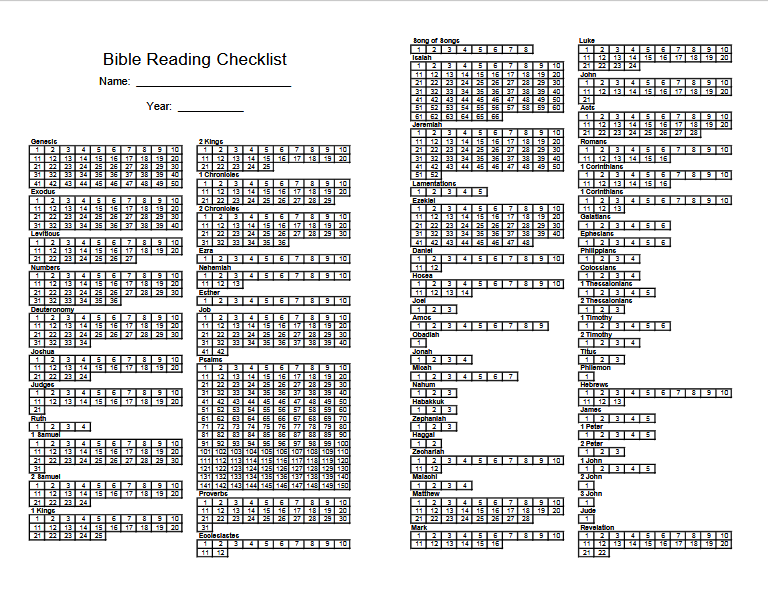 Psalm 75:1-5
We praise you, God,    we praise you, for your Name is near;    people tell of your wonderful deeds.
	2 You say, “I choose the appointed time;    it is I who judge with equity.3 When the earth and all its people quake,    it is I who hold its pillars firm.4 To the arrogant I say, ‘Boast no more,’    and to the wicked, ‘Do not lift up your horns.5 Do not lift your horns against heaven;    do not speak so defiantly.’”
Psalm 75:6-10
No one from the east or the west    or from the desert can exalt themselves.7 It is God who judges:    He brings one down, he exalts another.8 In the hand of the Lord is a cup    full of foaming wine mixed with spices;he pours it out, and all the wicked of the earth    drink it down to its very dregs.
	9 As for me, I will declare this forever;    I will sing praise to the God of Jacob,10 who says, “I will cut off the horns of all the wicked,    but the horns of the righteous will be lifted up.”
“If you have to say you is, you ain’t.”
“If you have to say you is, you ain’t.”
Joe Louis or Jimmy Hoffa or 
   William Shakespeare or Someone Else
Judges 21:25
In those days Israel had no king; everyone did as they saw fit.
Zephaniah 2:3
Seek the Lord, all you humble of the land,    you who do what he commands.Seek righteousness, seek humility;    perhaps you will be sheltered    on the day of the Lord’s anger.
James 4:6-10
But he gives us more grace. That is why Scripture says:
	“God opposes the proud    but shows favor to the humble.”
	7 Submit yourselves, then, to God. Resist the devil, and he will flee from you. 8 Come near to God and he will come near to you. Wash your hands, you sinners, and purify your hearts, you double-minded. 9 Grieve, mourn and wail. Change your laughter to mourning and your joy to gloom. 10 Humble yourselves before the Lord, and he will lift you up.
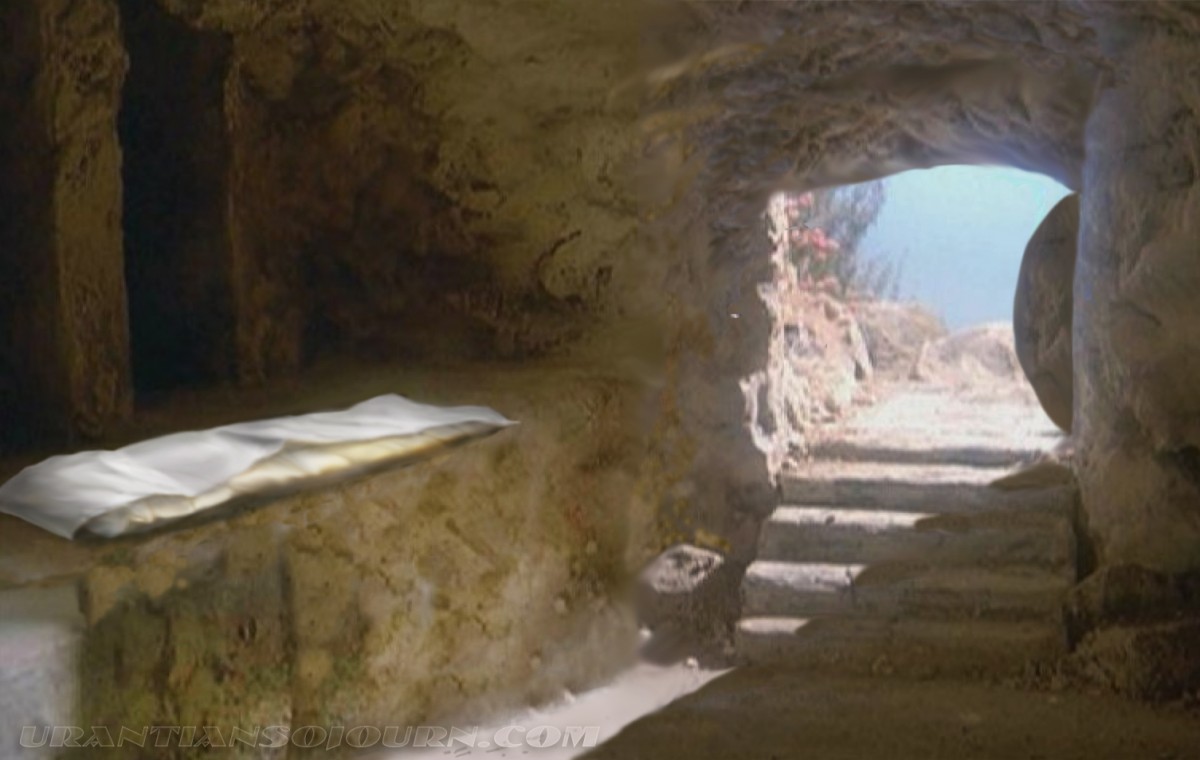 Psalm 75:1-5
We praise you, God,    we praise you, for your Name is near;    people tell of your wonderful deeds.
	2 You say, “I choose the appointed time;    it is I who judge with equity.3 When the earth and all its people quake,    it is I who hold its pillars firm.4 To the arrogant I say, ‘Boast no more,’    and to the wicked, ‘Do not lift up your horns.5 Do not lift your horns against heaven;    do not speak so defiantly.’”
**